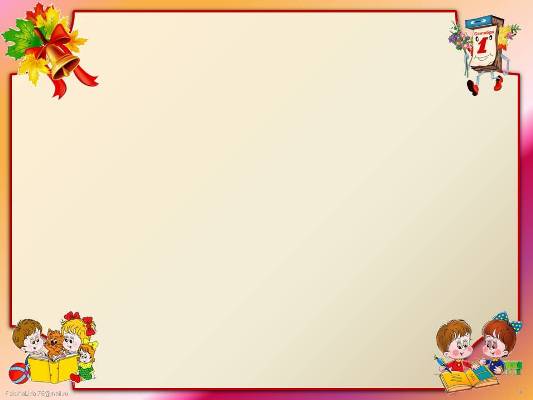 Министерство образования Московской областиГосударственное образовательное учреждение высшего образования Московской областиМОСКОВСКИЙ ГОСУДАРСТВЕННЫЙ ОБЛАСТНОЙ УНИВЕРСИТЕТ(МГОУ)
Институт повышения квалификации 
и профессиональной переподготовки
Дополнительная общеобразовательная общеразвивающая программа
Социально-педагогической направленности
«Дошкольная академия»
(базовый уровень)
Возраст обучающихся: 6-7 лет
Срок реализации: 1 год

Автор-составитель:  Дарымова Наталья Васильевна
 Педагог-психолог
2020 г
Домодедово
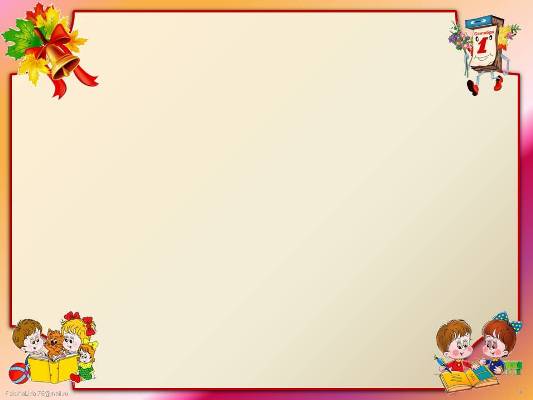 Актуальность программы
«Дошкольная академия» состоит в решении вопросов выравнивания стартовых возможностей детей с учетом проблемы разного уровня подготовленности детей, затрудняющего их адаптацию к условиям школьной жизни.  
 Интеллектуальная готовность ребенка, наряду с эмоциональной психологической готовностью, является приоритетной для успешного обучения в школе, успешного взаимодействия со сверстниками и взрослыми.
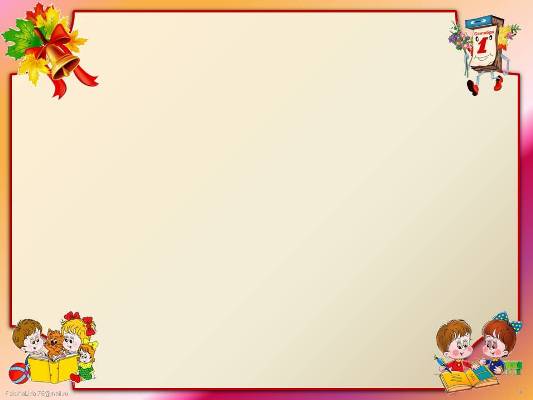 Отличительная особенность                   программы
Занятия строятся на интегрированной основе с широким использование игровых методов. В ходе специальных занятий дети научатся использовать простые и сложные логические операции при решении поставленных задач. Все задания и упражнения в каждой теме расположены так, что степень их сложности постоянно возрастает, поэтому желательно придерживаться данной программы, не нарушая последовательности.
В программе «Дошкольная академия» уделяется достаточно времени для развития мелкой моторики, используя пальчиковые игры,   
              графические упражнения и др
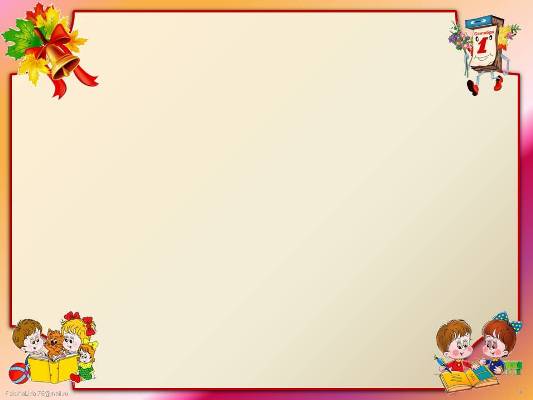 Особенности организации образовательного процесса
     Состав обучающихся постоянный.
     Программа реализуется в помещениях детского    
     учреждения (группа, музыкальный зал)   
     Реализация программы осуществляется в течении 
     одного года.  
     Цикл занятий рассчитан на 8 месяцев два раза в 
     неделю.                                            
     Занятия проводятся два раза в неделю по 40 мин.                                                                                
     В содержание занятий включаются следующие 
     формы работы:                    
     индивидуальная, работа в парах, работа в группах, 
     самостоятельная работа, и такие виды деятельности   
     как, познавательная, исполнительская, творческая,   
     интеллектуальная.                                                                                                      
            Количество детей в группе:10-12 человек.
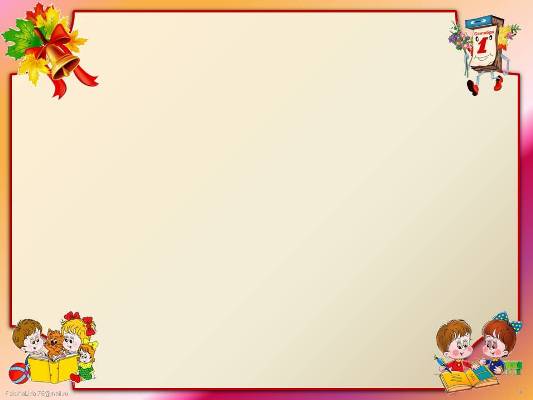 Адресат программы
Дети  6 - 7 лет (дети подготовительной группы ), которые посещают детское дошкольное  учреждение.
Объем и сроки освоения программы
Занятия по данной программе начинаются с начала октября.
Программа включает в себя  занятия в помещении, 
проводимые 2 раза в неделю (продолжительность не более 40 мин.), 
 Заканчивается годовой цикл занятий в конце мая.
 1год – 64 ч.
 Форма  - очная.
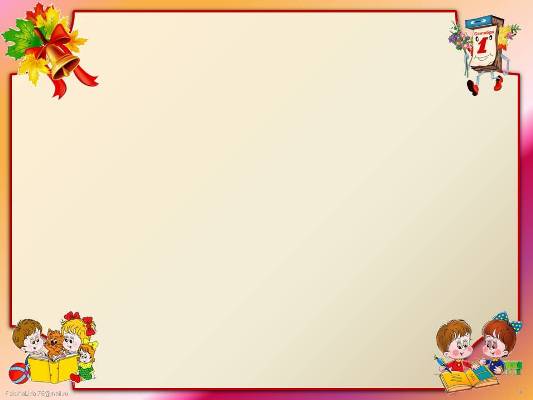 Цель программы:
развитие необходимых познавательных процессов, а также личностных и мотивационно-потребностных черт, определяющих психологическую готовность к школе.
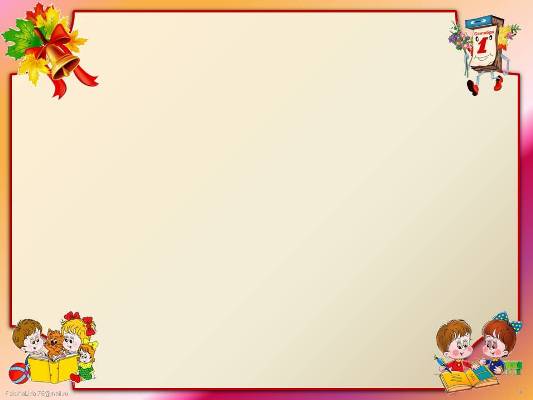 Задачи  программы


совершенствование движений и сенсомоторное развитие – мелкой моторики кисти и пальцев рук, навыков каллиграфии;
развитие отдельных аспектов психической деятельности – зрительного восприятия и узнавания, зрительной памяти и внимания, пространственно-временных представлений и ориентации, слухового внимания и памяти; формирование обобщенных представлений о свойствах предметов;
 развитие основных мыслительных операций – навыков соотносительного анализа; навыков группировки и классификации; умения работать по словесной и письменной инструкции, алгоритму; умения планировать свою деятельность;
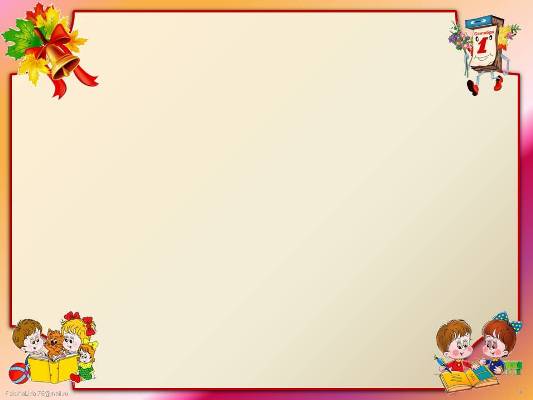 развитие разных видов мышления – наглядно-образного, словесно-логического;
 развитие эмоционально-личностной сферы – расширение представлений об окружающем мире и обогащение словарного запаса; формирование учебной мотивации; развитие функций прогноза; планирования и саморегуляции; приобретение навыков группового взаимодействия.
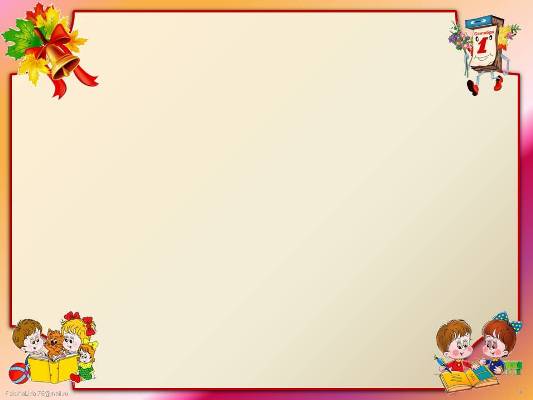 Содержание программы 
Программа составлена с учетом возрастных особенностей. Комплекс занятий направлен на развитие пяти взаимосвязанных психических процессов, определяющих познавательные возможности, и  включает соответствующие разделы: «Тонкая моторика руки», «Внимание», «Память», «Мышление», «Речь». «Восприятие», «Воображение». На каждом занятии проводится психомышечная тренировка для снятия мышечного и эмоционального напряжения.Программа рассчитана на 1 год обучение детей с 6 до 7 лет. Продолжительность занятий 40 минут. За счет того, что  деятельность  постоянно меняется, дети данной возрастной группы легко проводят данное время и не устают.
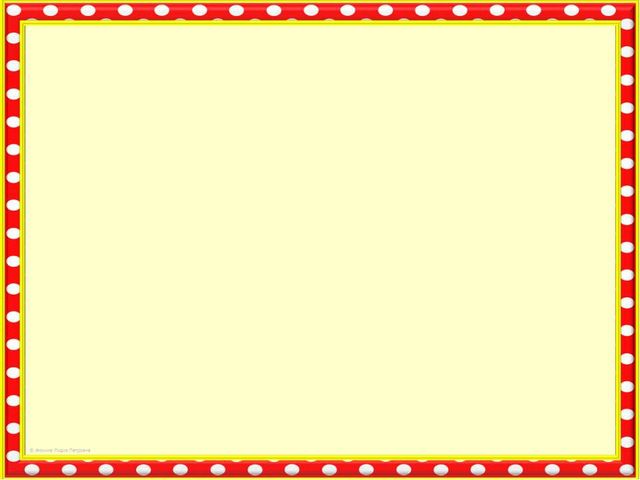 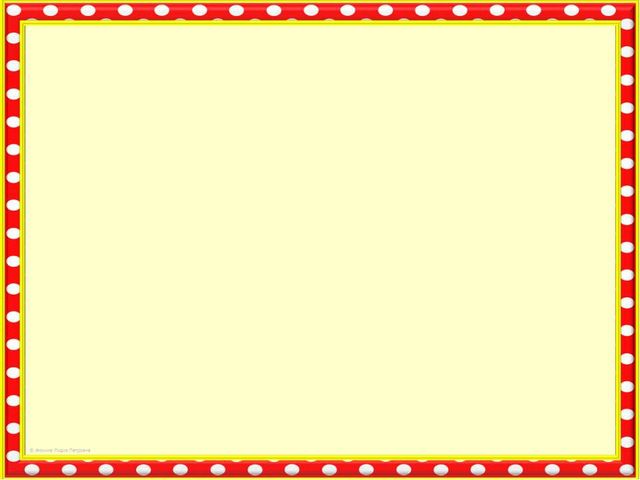 Октябрь      Календарно-тематический план (фрагмент)
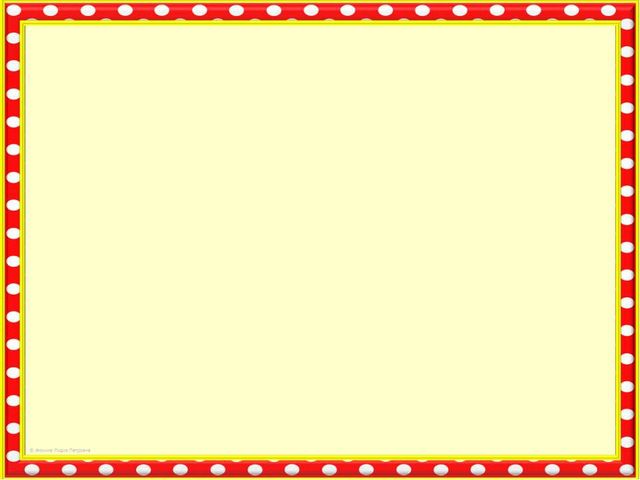 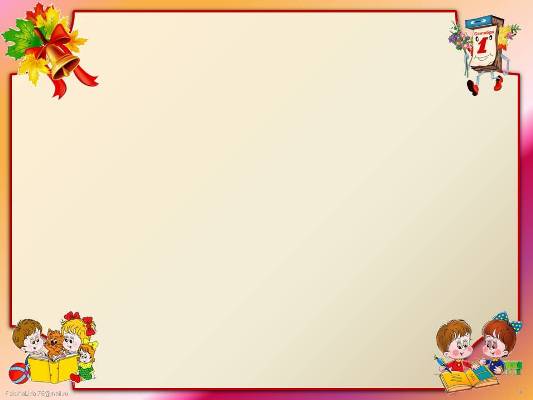 Планируемые результаты
- совершенствуется   сенсомоторное развитие  – мелкая моторика кисти и пальцев рук, навыки каллиграфии;
- повысится уровень развития отдельных аспектов психической деятельности – зрительного восприятия и узнавания, зрительной памяти и внимания, пространственно-временных представлений и ориентации, слухового внимания и памяти; формирование обобщенных представлений о свойствах предметов;
• сформируются основные мыслительные операции – навыки соотносительного анализа; навыки группировки и классификации; умения работать по словесной и письменной инструкции, алгоритму;  
          умения планировать свою деятельность;
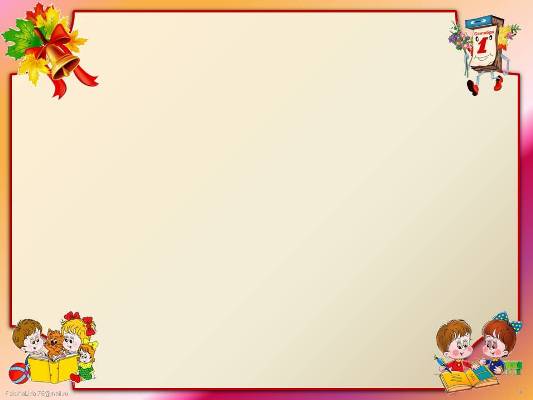 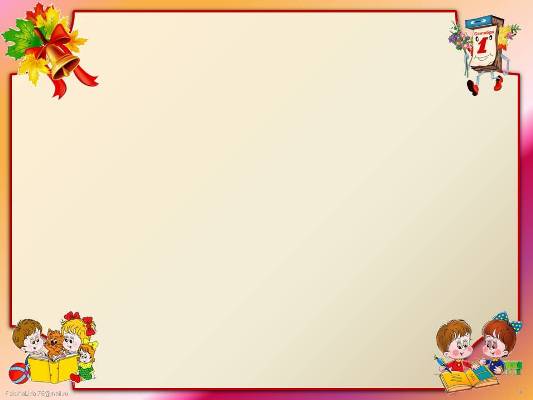 • повысится уровень развития разных видов мышления – наглядно-образного, словесно-логического; вербального;
• совершенствуется эмоционально-личностная сфера – расширится представление об окружающем мире, обогатится словарный запас; сформируется учебная мотивация; сформируются функции прогноза; планирования и саморегуляции; появится опыт навыков группового взаимодействия.
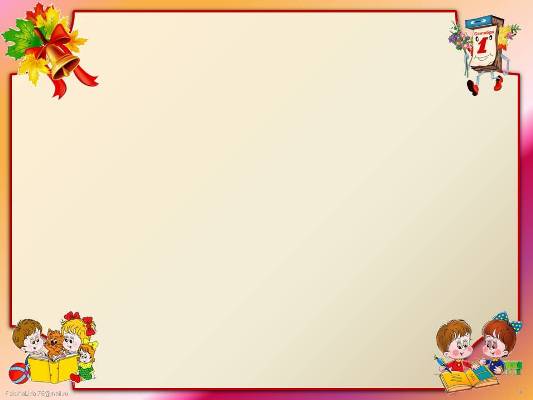 СПИСОК ЛИТЕРАТУРЫ  
                              ФРАГМЕНТ
       500 загадок для детей. – М.; 2003.
         Абрамова Г.С. Психолог в начальной школе. Волгоград,                
           1998.
Агапова И. А., Давыдова М.А. Комплексная подготовка детей к школе. Книга для детей и взрослых. – М.; 2003.
Айзман М.И. и др. Подготовка ребенка к школе. Томск, 1994.
Венгер Л.А., Венгер А.Л. Готов ли ваш ребенок к школе? М.; 1994.
Гатина О.И.Социально-личностная готовность старших дошкольников к школе./ Воспитатель ДОУ. 2009. - №12. С.48-53.
Гуткина Н.И. Новая программа развития детей старшего дошкольного возраста и подготовки их к школе. /Психолог в детском саду. 2007. - №4 С. 47-65.
Косина Е. Гимнастика для пальчиков. Развиваем моторику – М.; 2004.
 Куражева Н.Ю. ,  Козлова И. А. «Приключения будущих  
         первоклассников» - М.; 2017.
         Клецова Т.Л. Программа по развитию внимания
         для детей старшего дошкольного возраста                       –      
                               Тюмень, 2005.
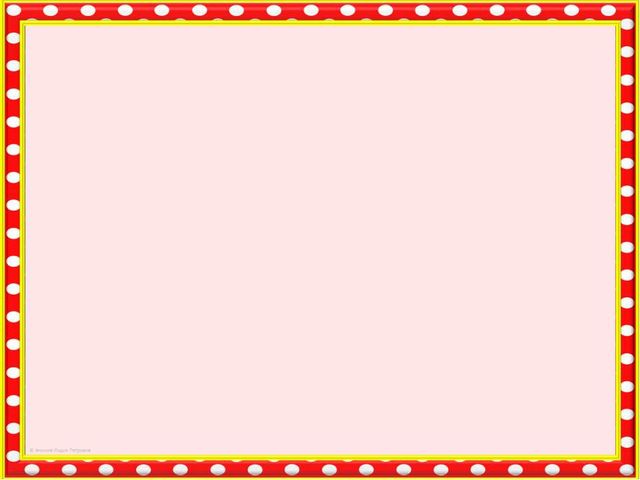 Мы играя, проверяем, что умеем и что знаем
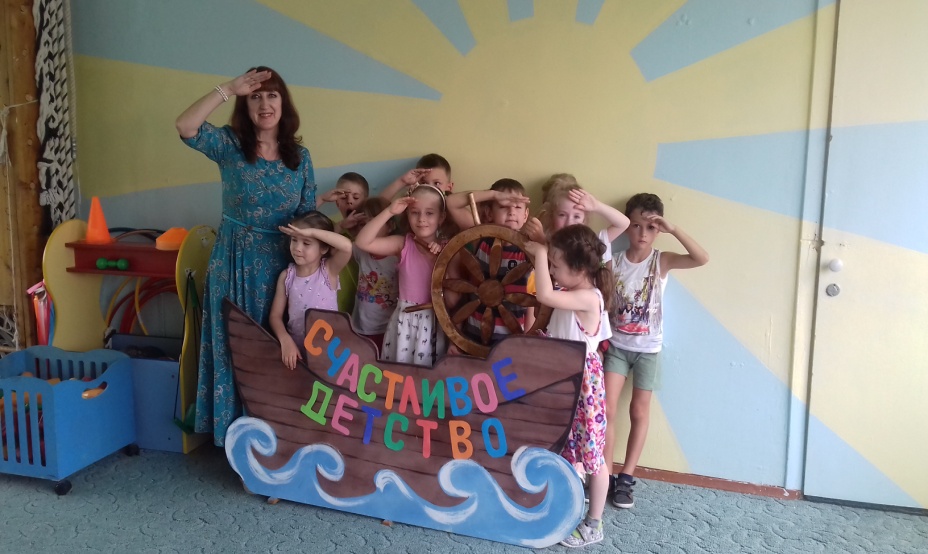 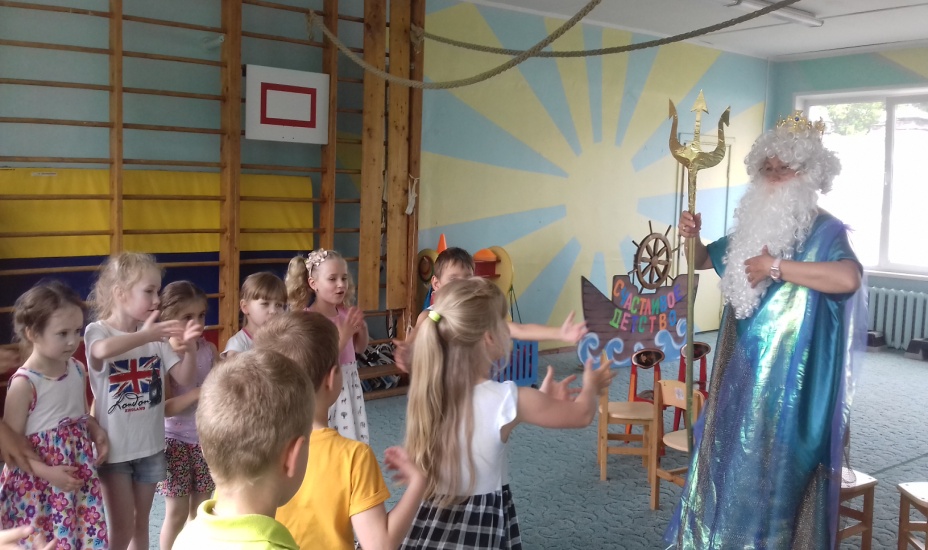 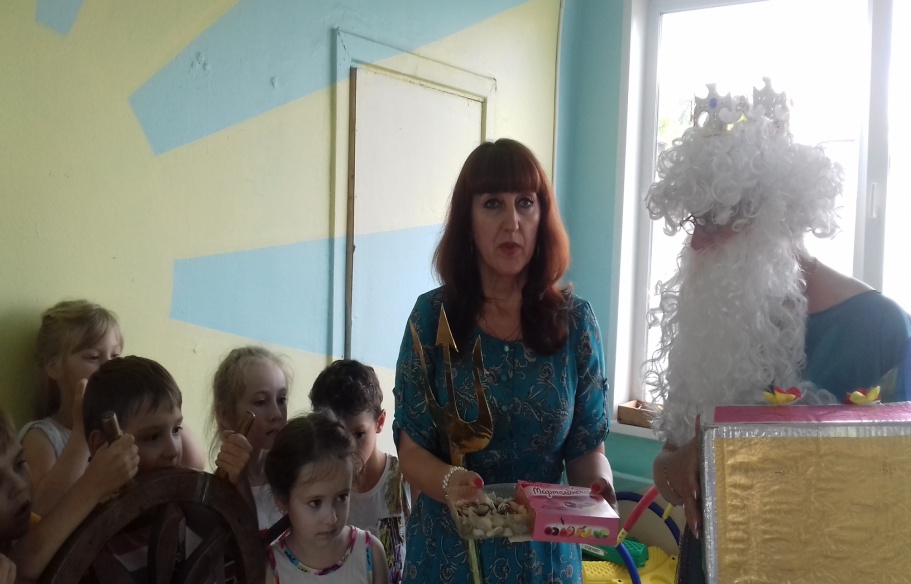 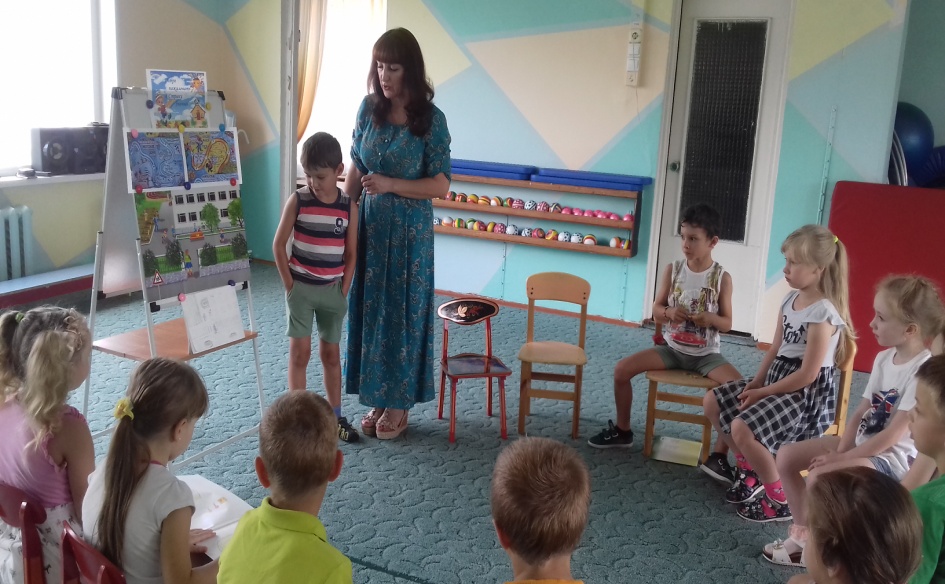 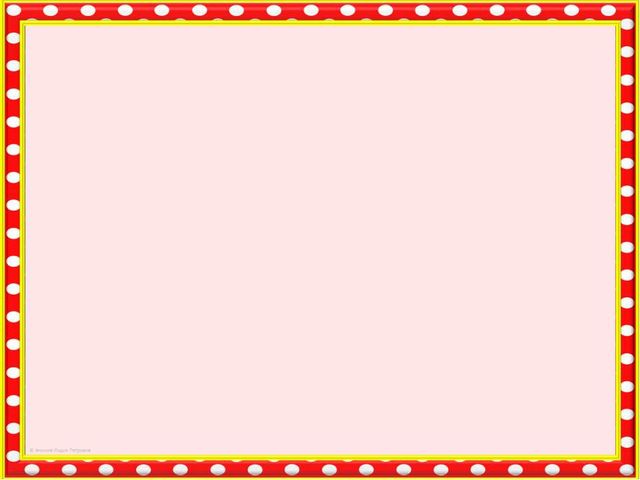 Чтобы приз Царя достать, красиво нужно рисовать
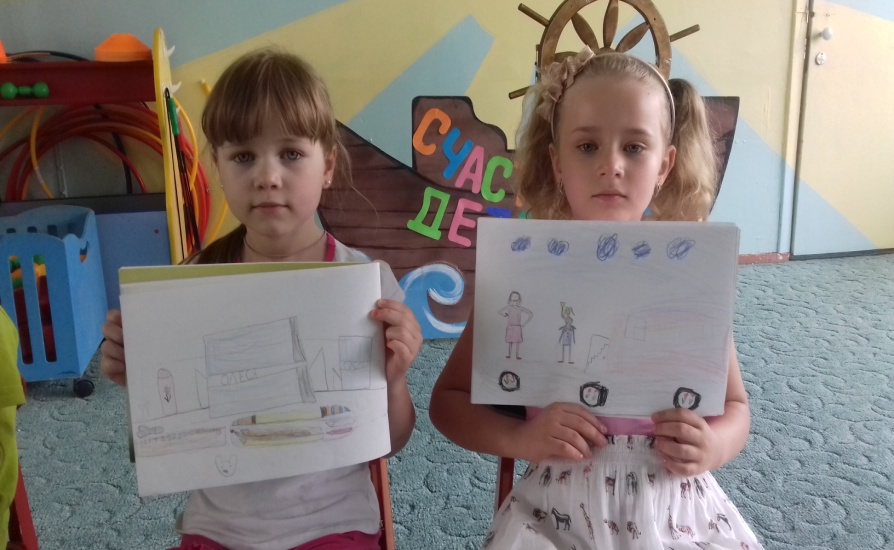 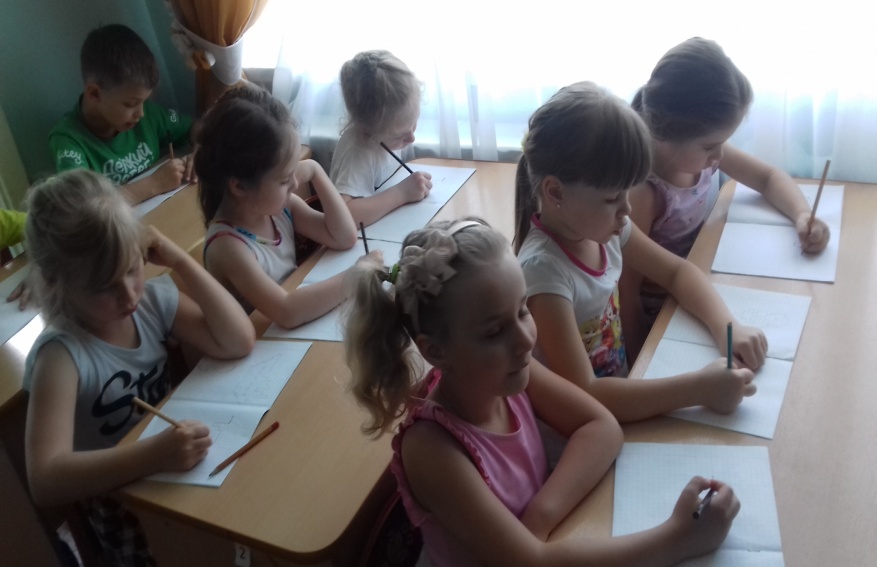 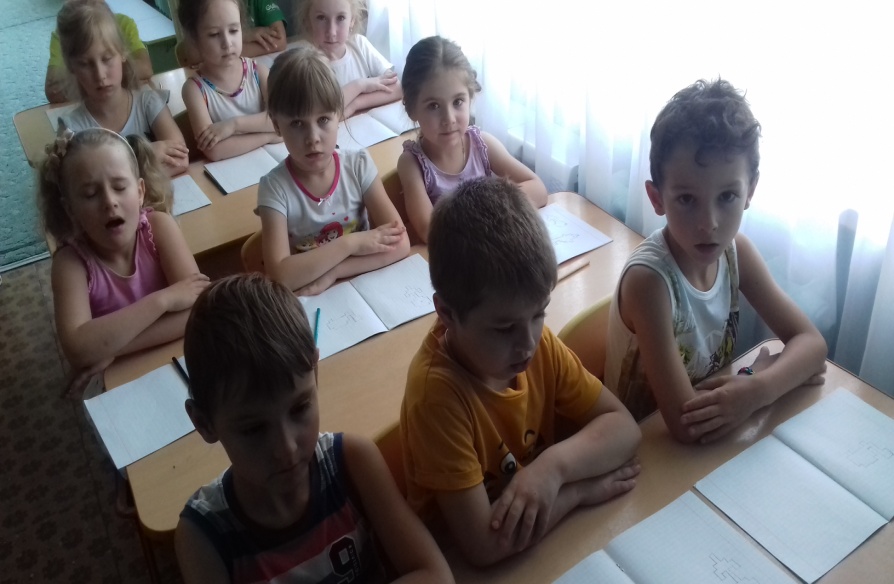 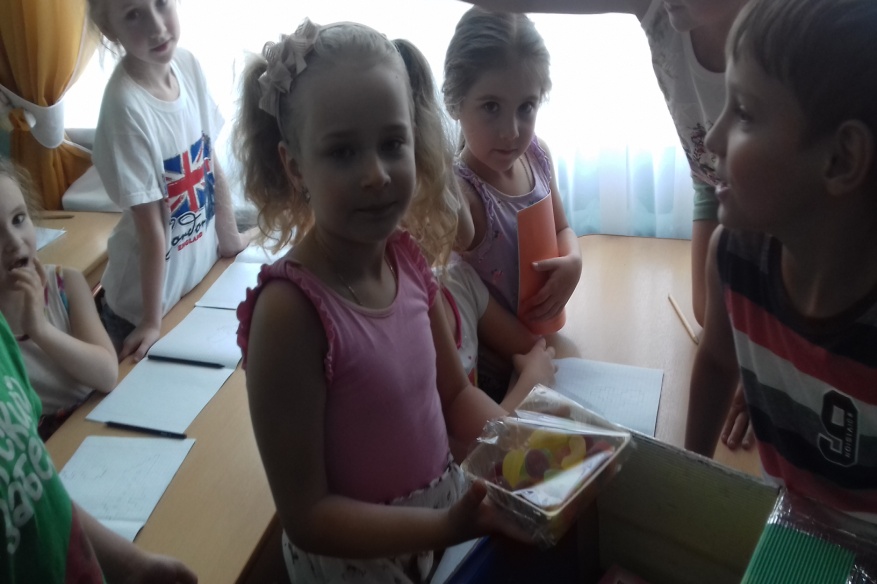 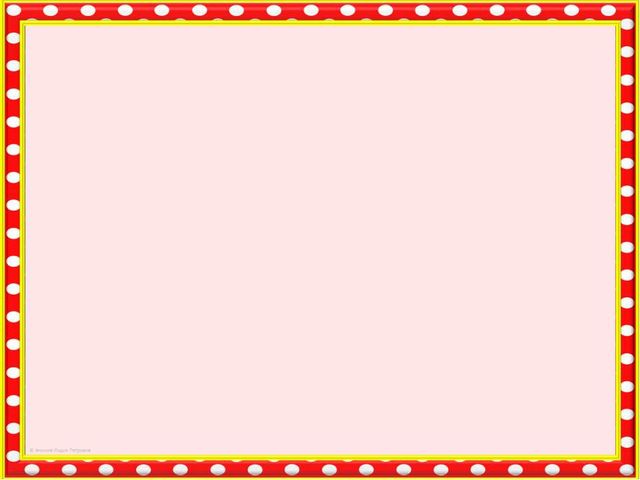 Детство безмятежное - школьная страна. Феями чудесными вся она полна.
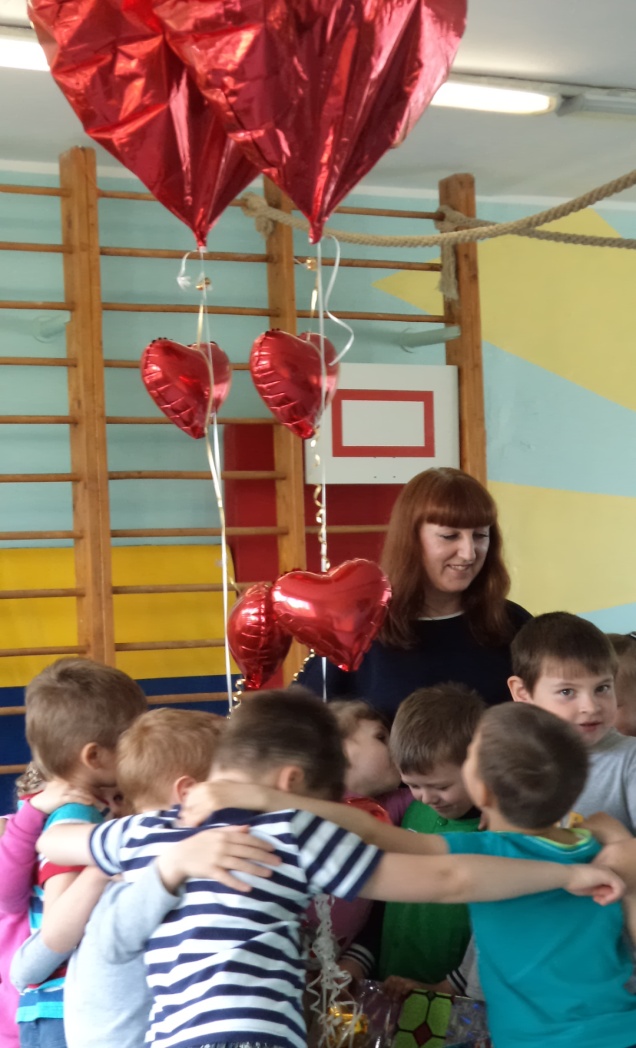 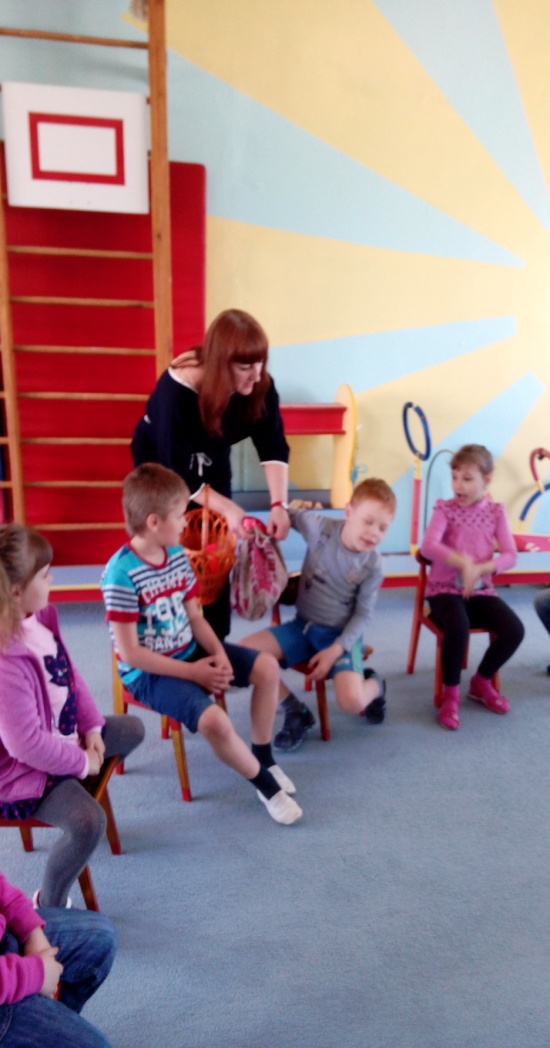 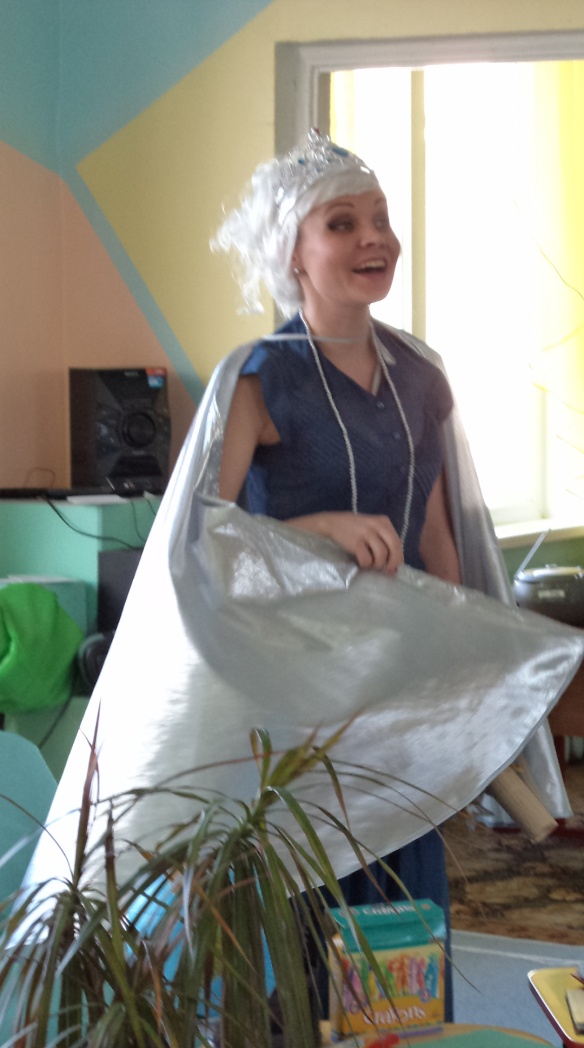 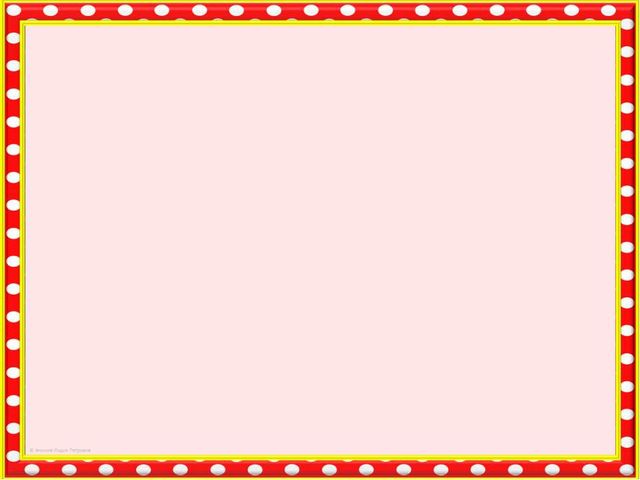 Посмотрите на меня,Вот какой  Всезнайка  я!
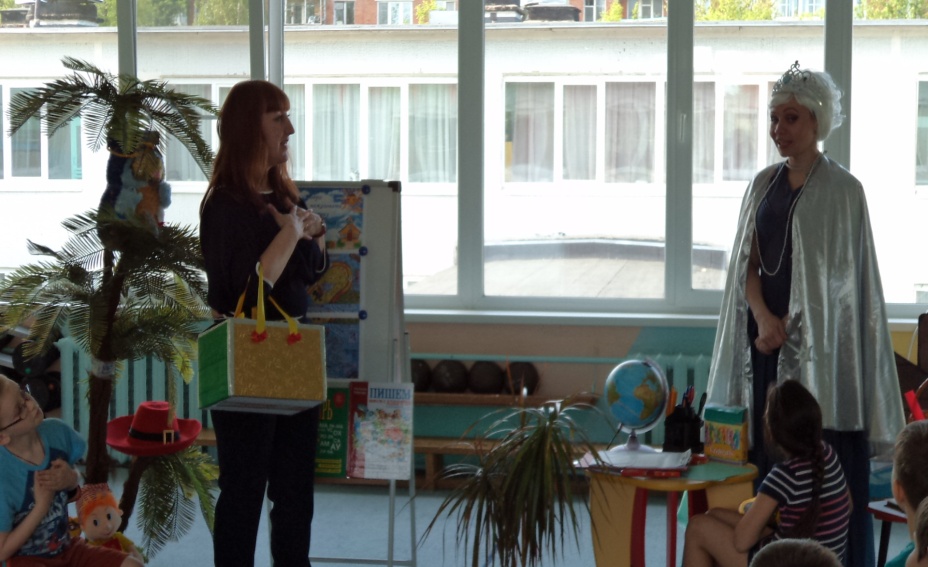 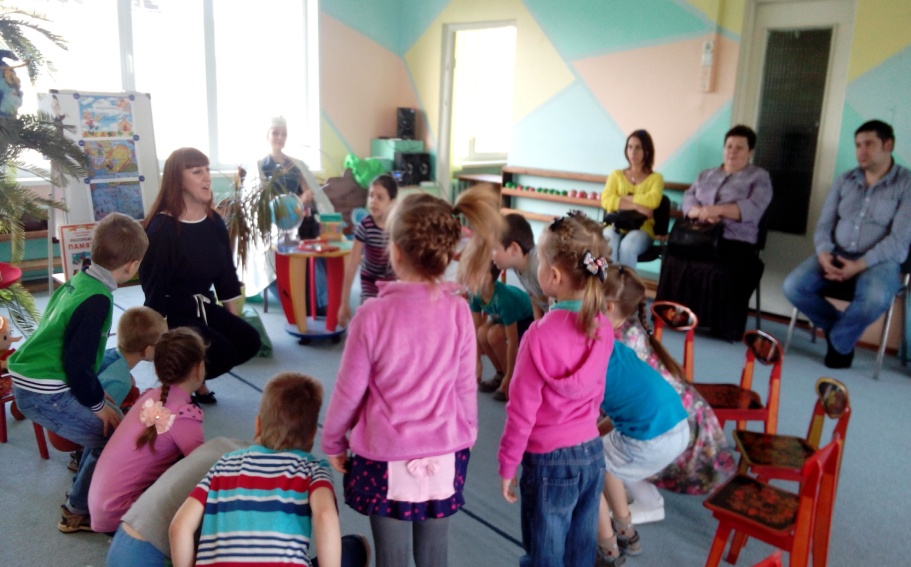 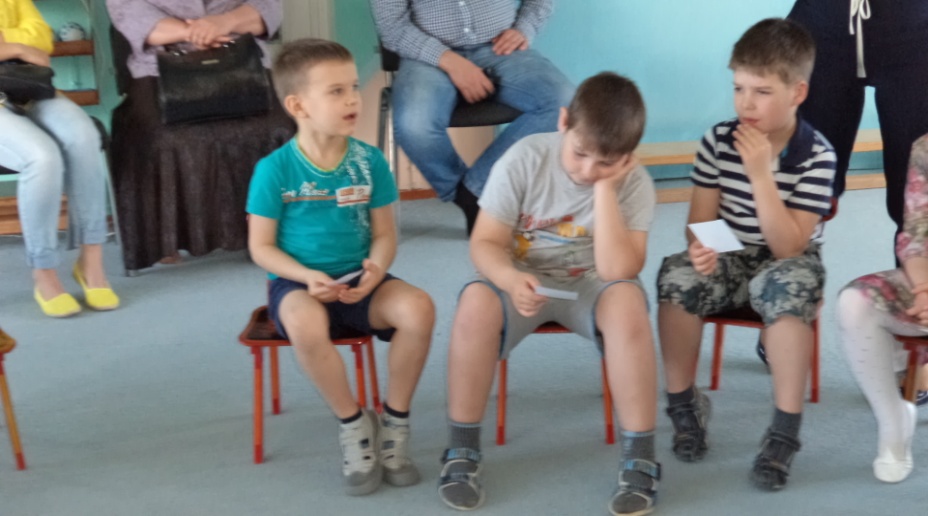 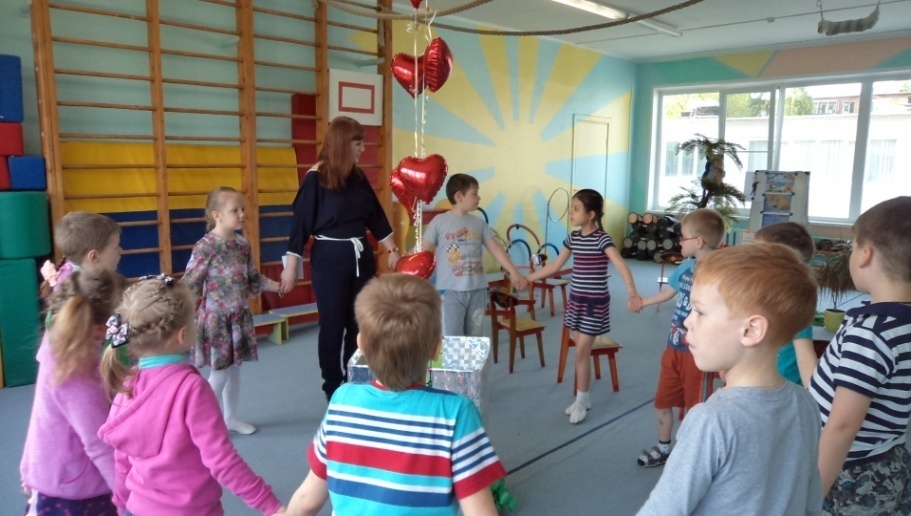 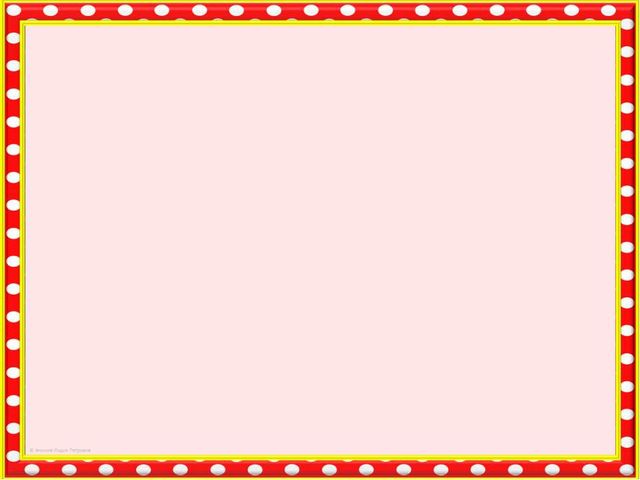 Ни фиалкой, ни ромашкой –   Настоящей первоклашкой!   Я в родном своём саду   Подрасту и в класс войду !
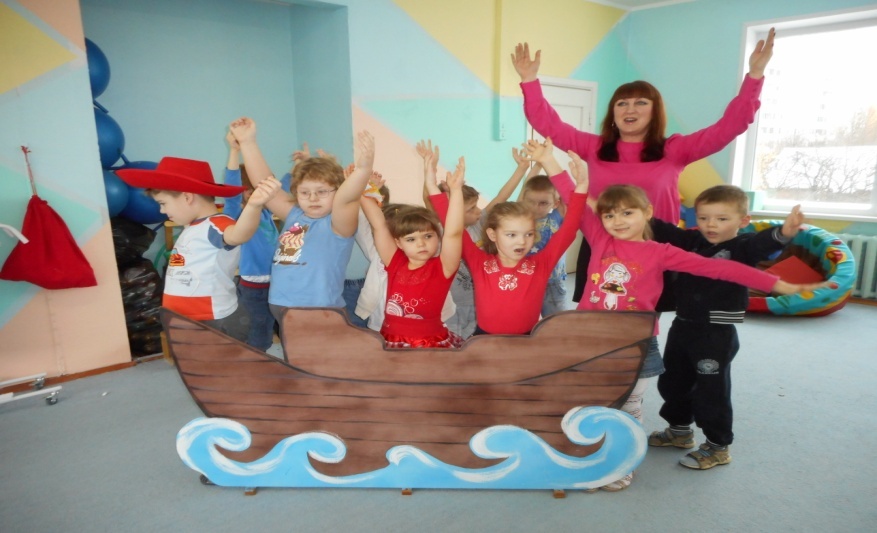 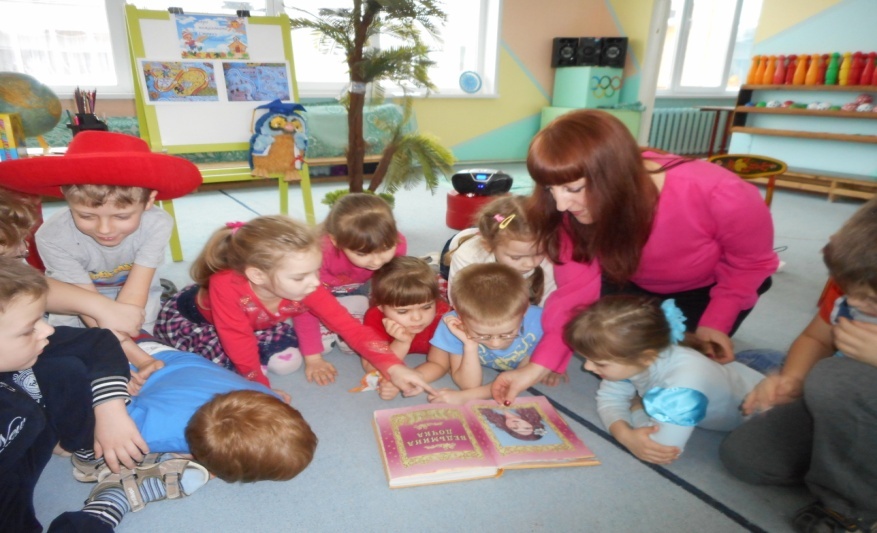 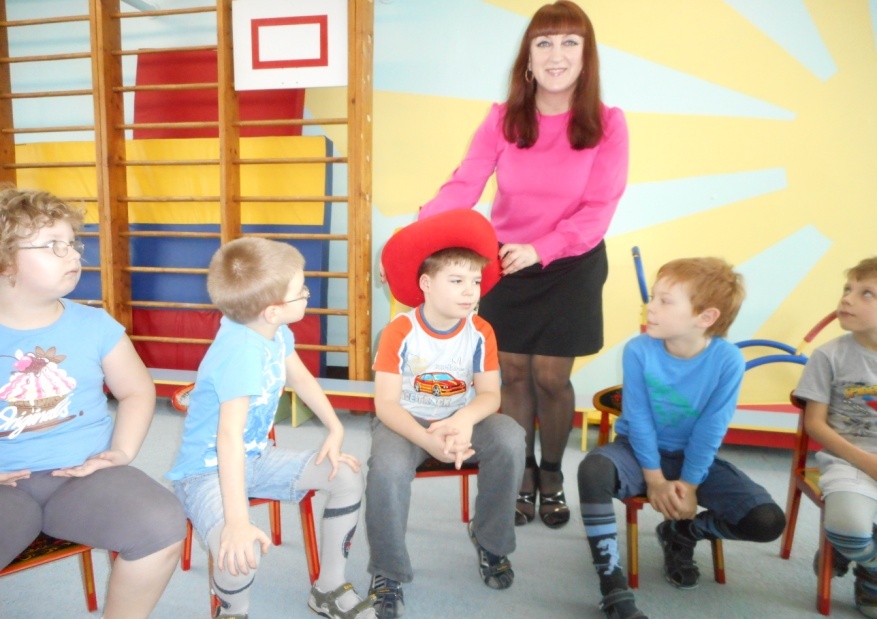 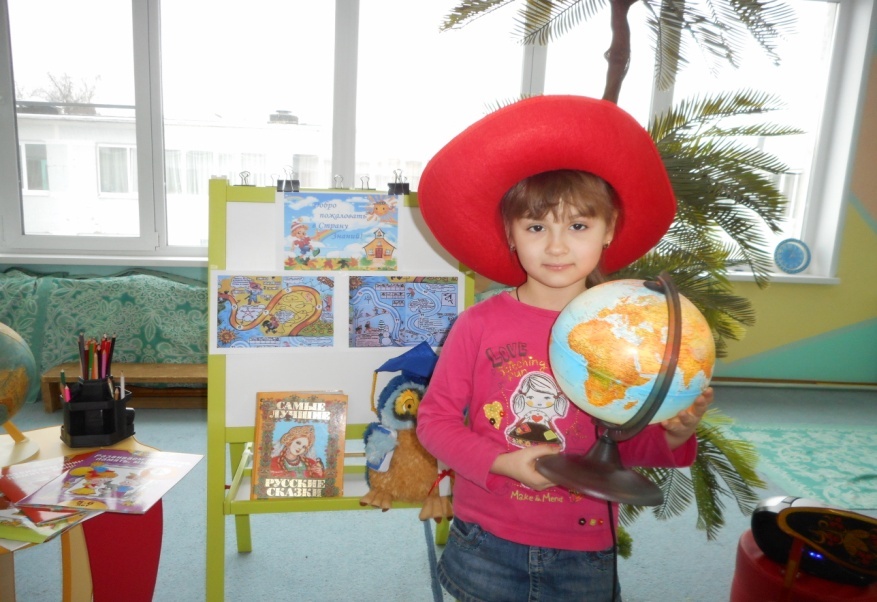